Electrodynamics of Photo-Carriers in Multiferroic Eu0.75Y0.25MnO3
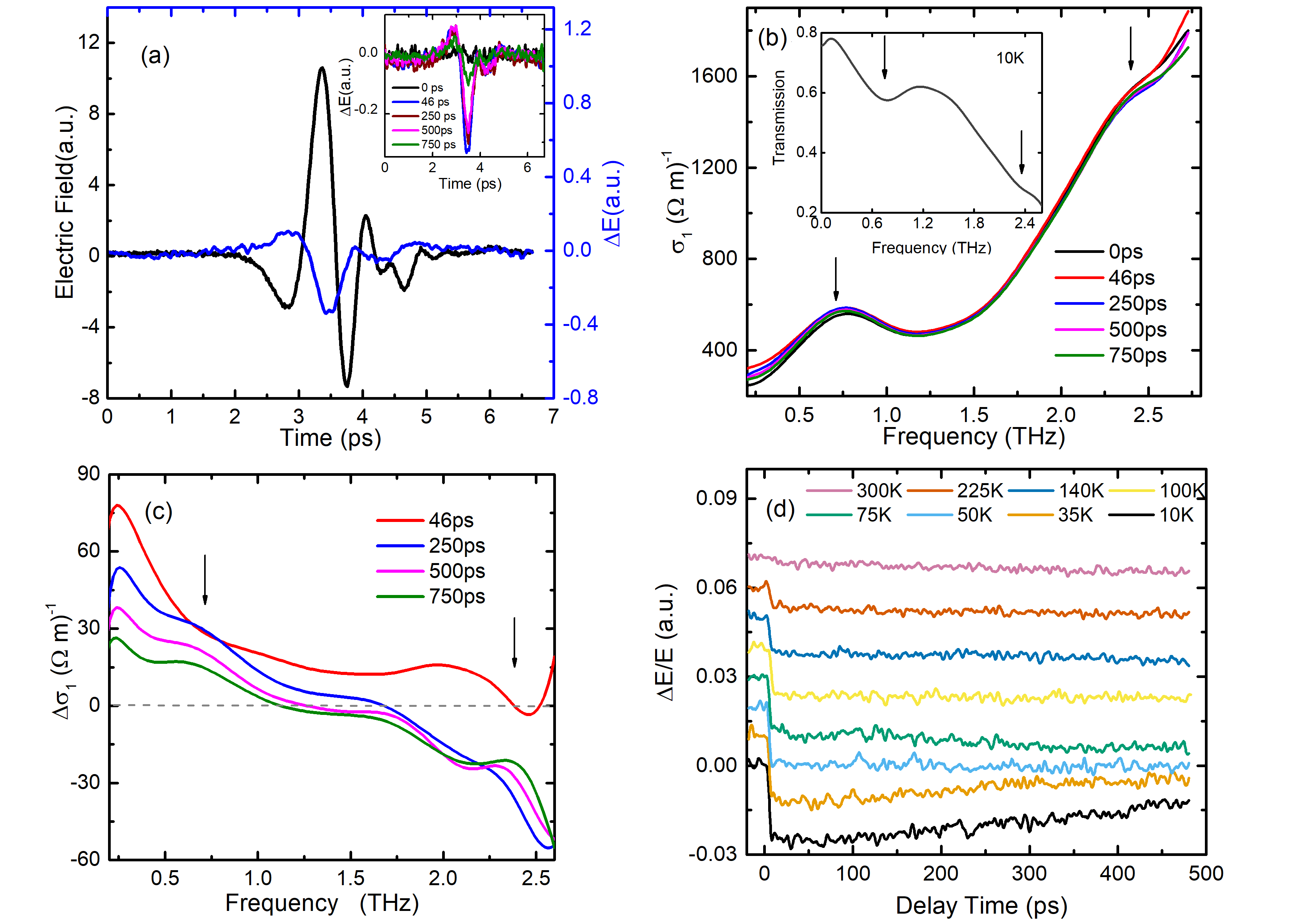 Scientific Achievement
Ultrafast carrier dynamics in the multiferroic Eu0.75Y0.25MnO3 revealed  two relaxation times due to spin-lattice relaxation and magnetic order-related recovery due to electron-hole recombination, as well as the suppression of electromagnons.
Significance and Impact
The observed magnetic processes underpin the control of magnetism and photoinduced phase transitions in multiferroics.
Research Details
An optical-pump terahertz probe study excited d-d transitions of the Mn3+ ion and the temporal evolution of the pump-induced transient conductivity was measured on a picosecond timescale with the the time-delayed terahertz pulse.
The transient change in terahertz transmission as a function of temperature (T) due to the photoinduced carriers. The fast decrease is due to thermalization of the spin and lattice systems; the slow recovery is due to electron-hole recombination which is >10 nanoseconds at high T and occurs on a sub-nanosecond timescale in the magnetic phase (low T).
Huang, Y.; Aguilar, R. V.; Trugman, S. A.; Cheong, S.-W.; Long, Y.; Lee, M.-C.; Zhu, J.-X.; Rosa, P. F. S.; Prasankumar, R. P.; Yarotski, D. A.; Azad, A.; Sirica, N. S.; Taylor, A. J. Electrodynamics of Photo-Carriers in Multiferroic EU0.75Y0.25Mno3. Nanophotonics 2025.
Work was performed, in part, at the Center for Integrated Nanotechnologies
1
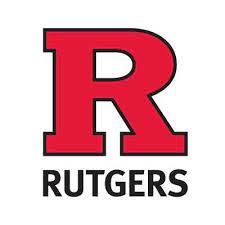 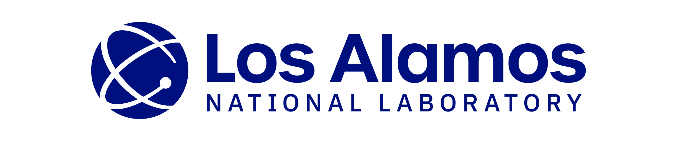 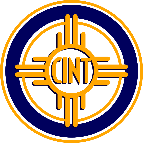 [Speaker Notes: An optical pump THz probe study on Eu0.75Y0.25MnO3 was performed to measure the photoinduced dynamics of the charge carriers on an ultrafast timescale.. 
Our measurements found two clear relaxation times: a sub-100 ps rise time due to spin-lattice relaxation and a much longer magnetic order-related recovery due to electron-hole recombination. The spin-lattice thermalization shows a power law relationship with temperature.
The temperature dependence of the electron-hole recombination suggests a channel opening below the Neel temperature, shortening the recovery time. A spin selection rule in the relaxation process was proposed. Given its significance in the ultrafast manipulation of magnetic materials, further investigation of this process is warranted.
The suppression of the electromagnon only found within the spin-lattice thermalization time range is consistent with the origin of electromagnon based ona strong Heisenberg exchange model. 
Our measurements demonstrate an attractive method for tracking the dynamics of material properties by directly probing low energy excitations such as electromagnons, and offer a powerful approach for understanding the coupling between different degrees of freedom in strongly correlated materials.

This work was supported by the U.S Department of Energy (DOE) Office of Science, XFEL, underDE-SC0019126, and LANL LDRD Program. SWC was supported by the W. M. Keck foundation grant to the Keck Center for Quantum Magnetism at Rutgers University. The work was primarily performed at the Center for Integrated Nanotechnologies, a U.S. Department of Energy, Office of Basic Energy Sciences user facility. Los Alamos National Laboratory is operated by Triad National Security, LLC, for the National Nuclear Security Administration of U.S. Department of Energy (Contract No. 89233218CNA000001).

Collaboration between CINT, Department of Physics, Rutgers University, Naval Research Lab and Enterprise Science Fund, Intellectual Ventures

Work preformed at CINT; Eu0.75Y0.25MnO3 sample grown at Rutgers

Publication/ press releases/ related links:

Y. Huang*, R. V. Aguilar, S. A. Trugman, S.-W. Cheong, Y. Long, M.-C. Lee, J.-X. Zhu, P. F. S. Rosa, R. P. Prasankumar, D. A. Yarotski, A, Azad, N. S. Sirica and A. J. Taylor

https://doi.org/10.1515/nanoph-2024-0641]